Культура общения –залог здоровых отношений
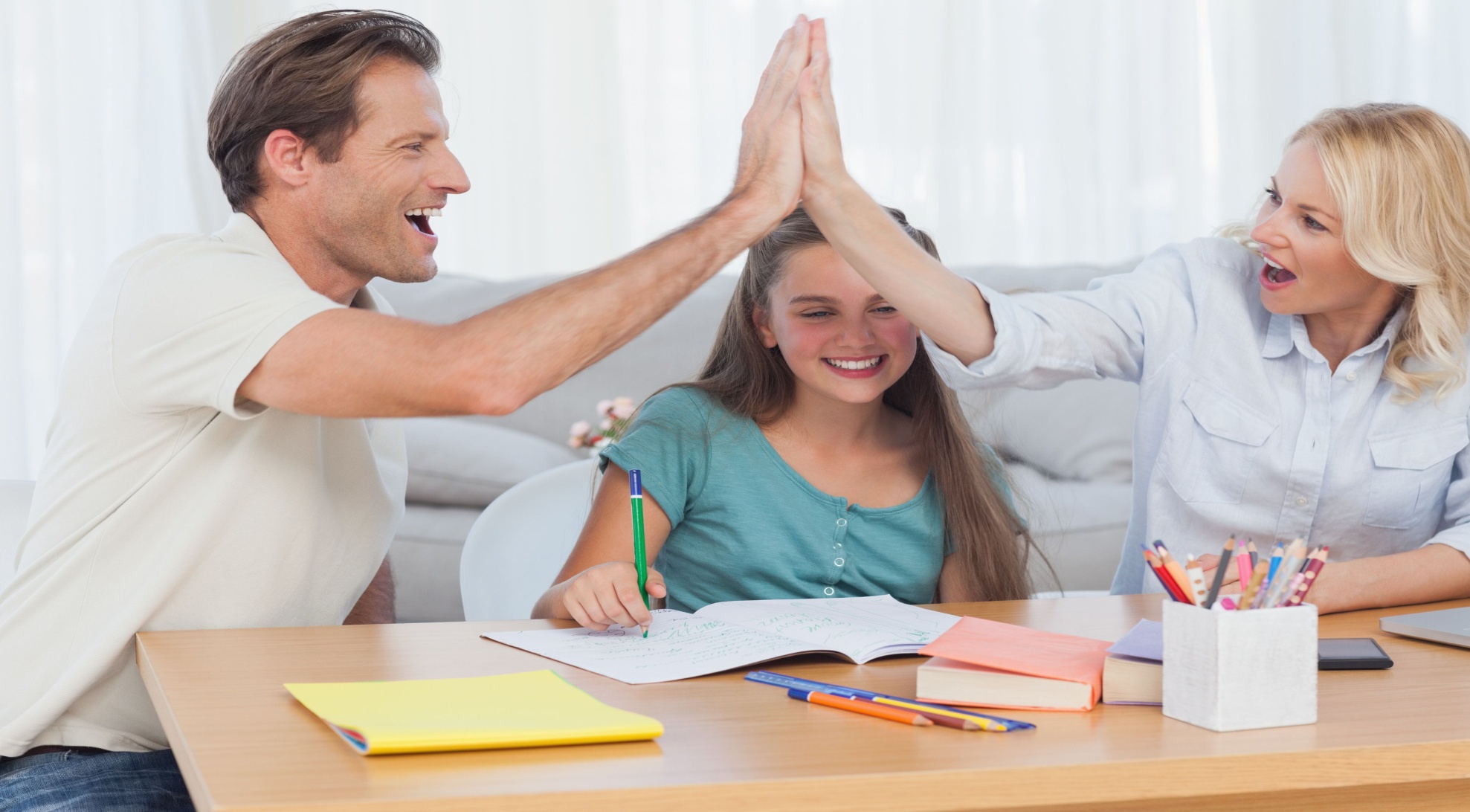 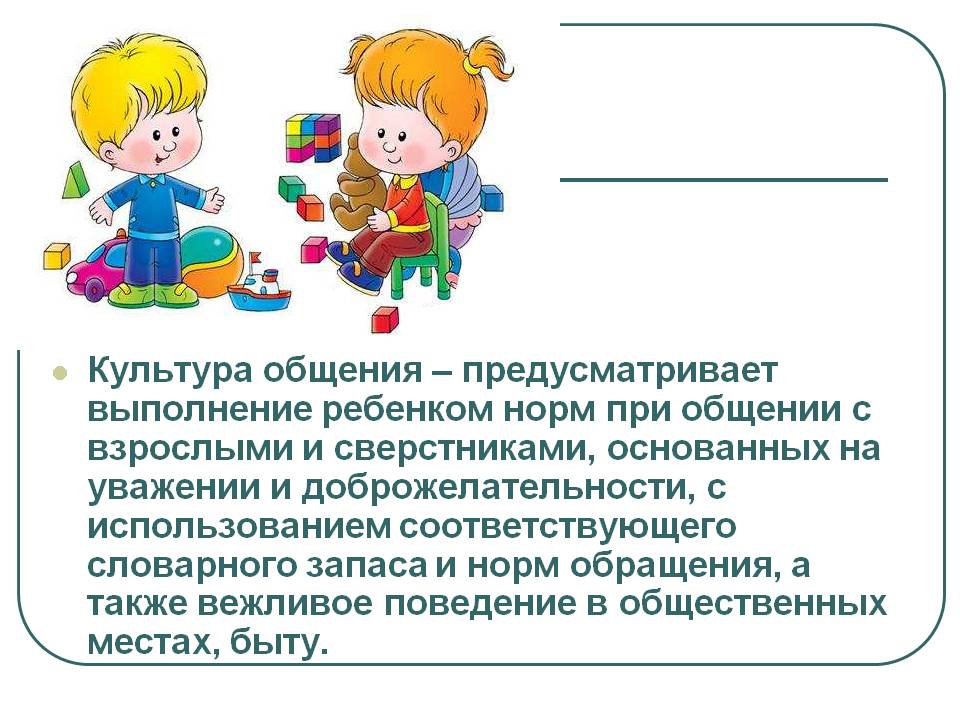 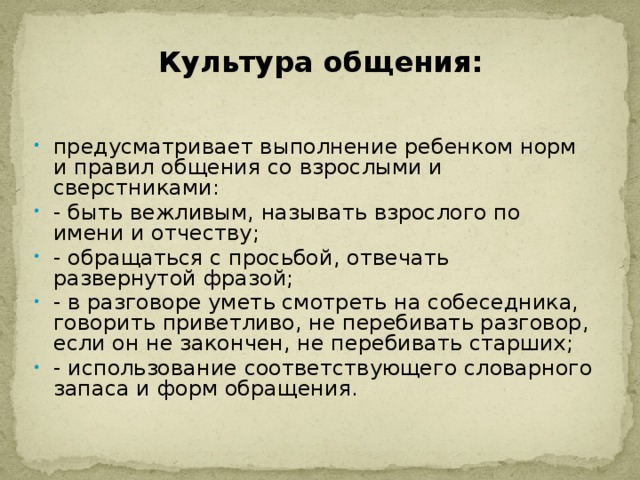 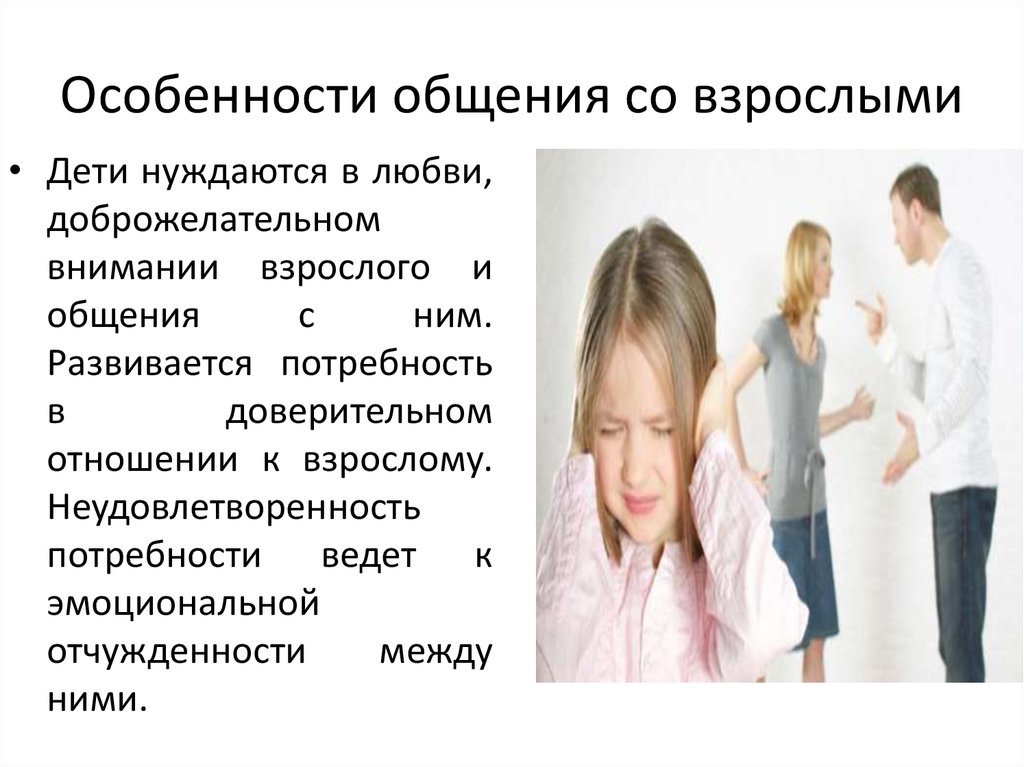 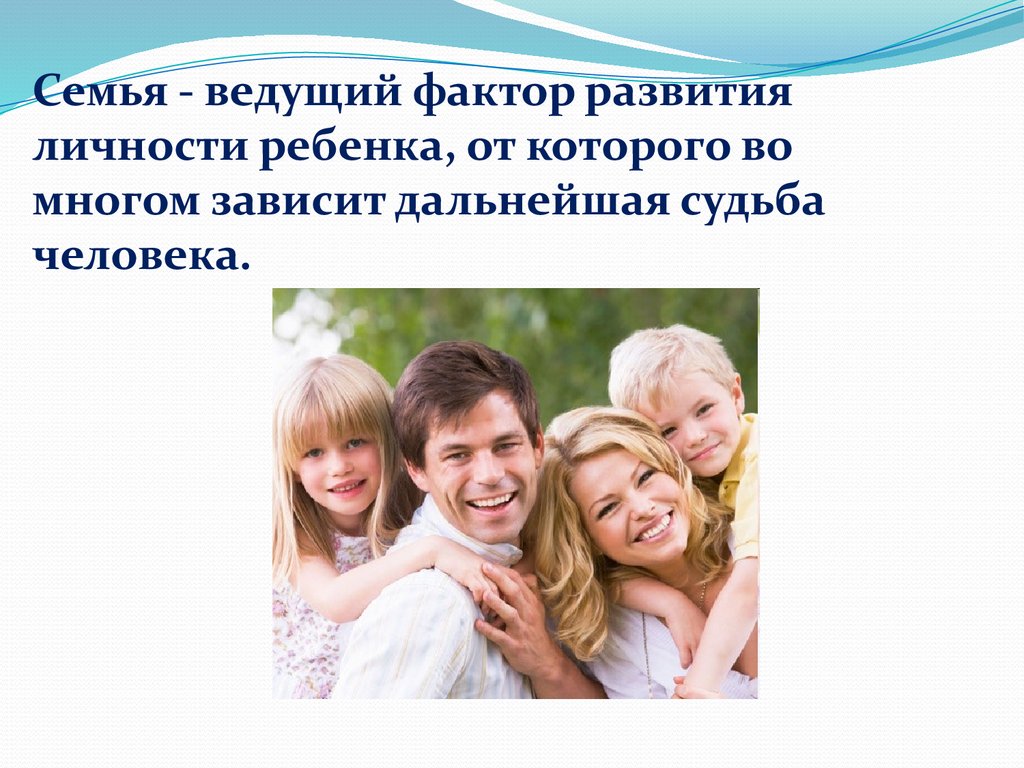 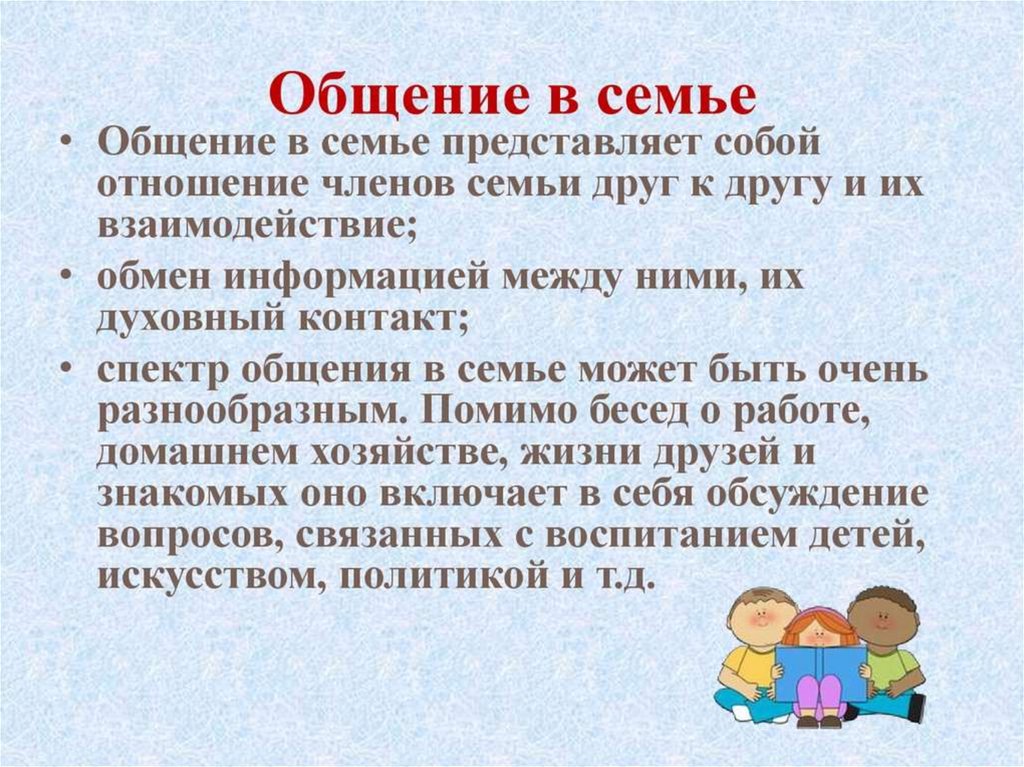 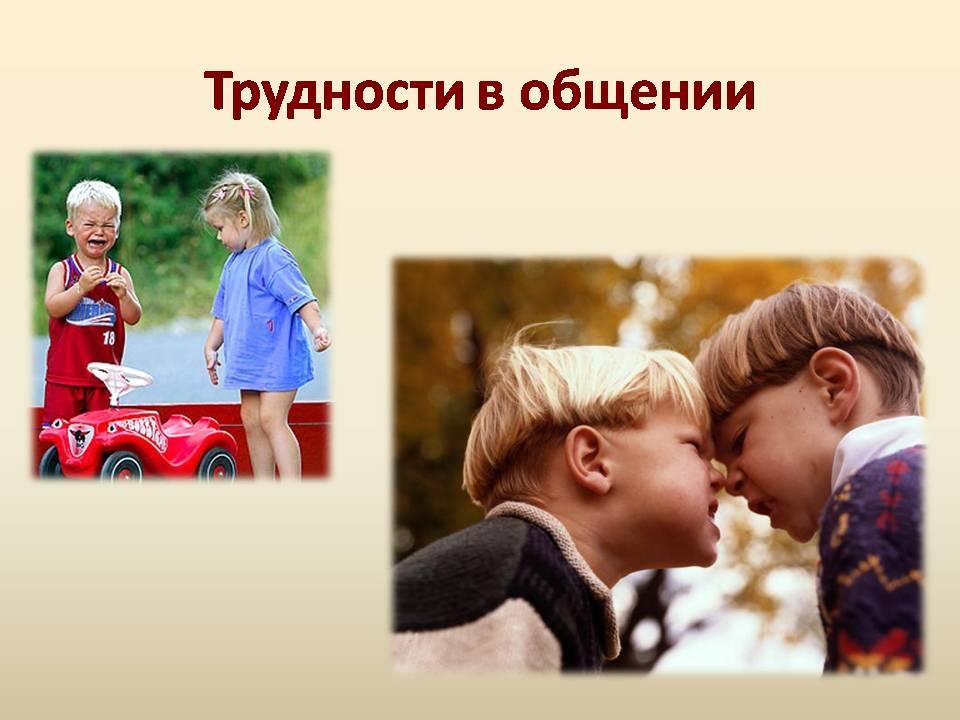 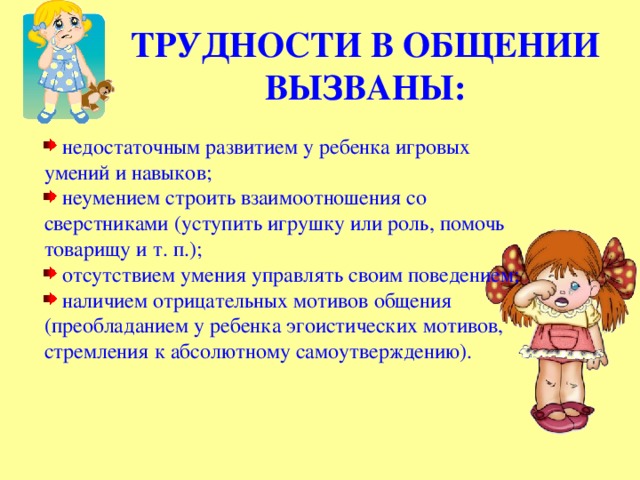 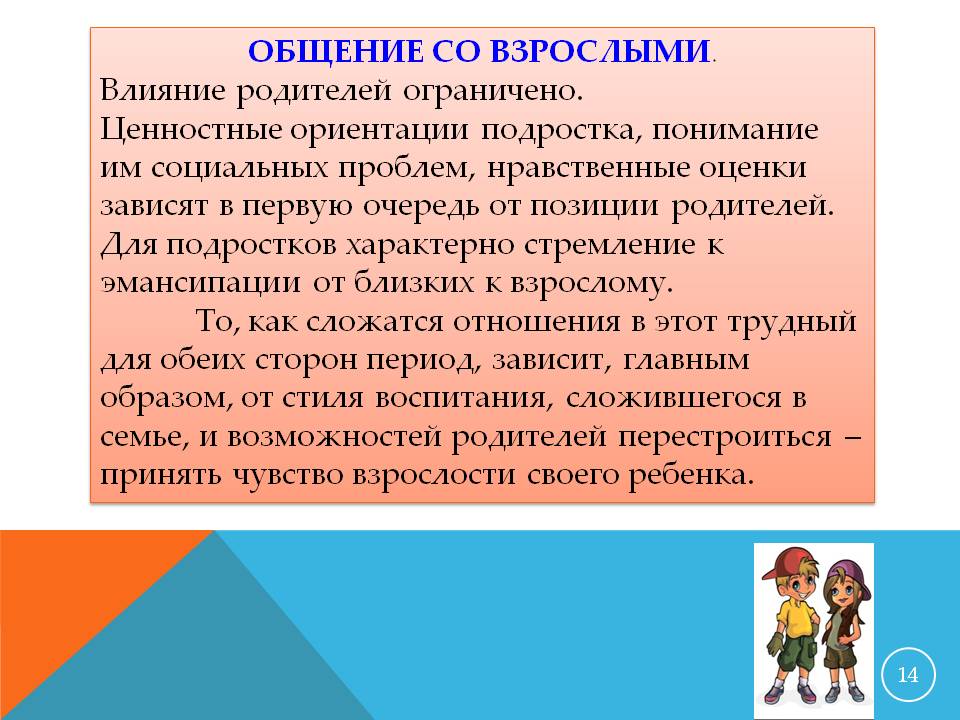 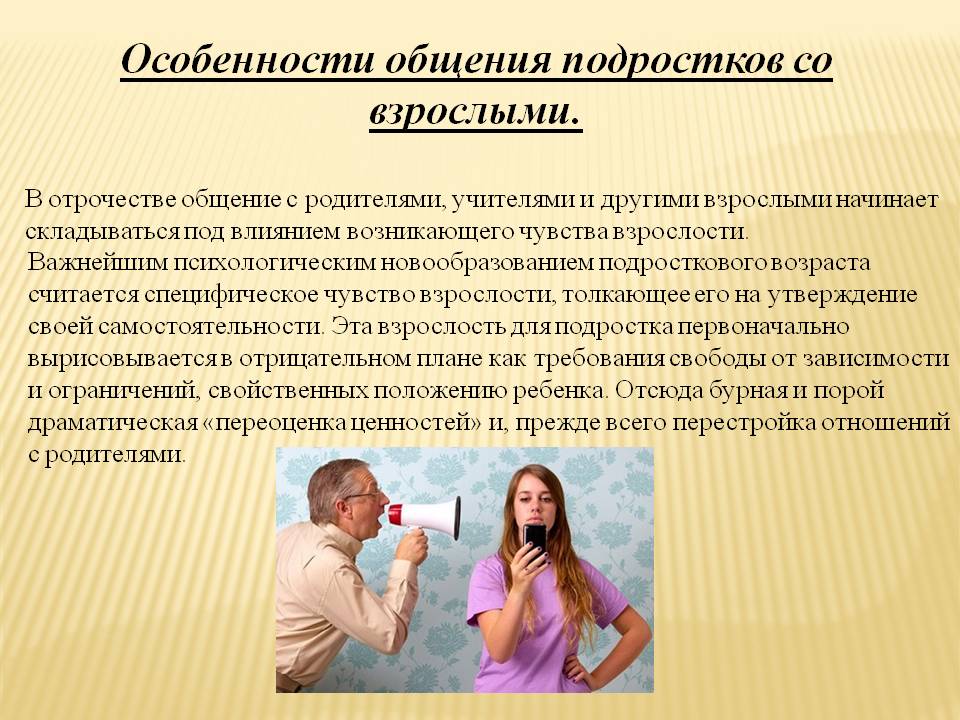 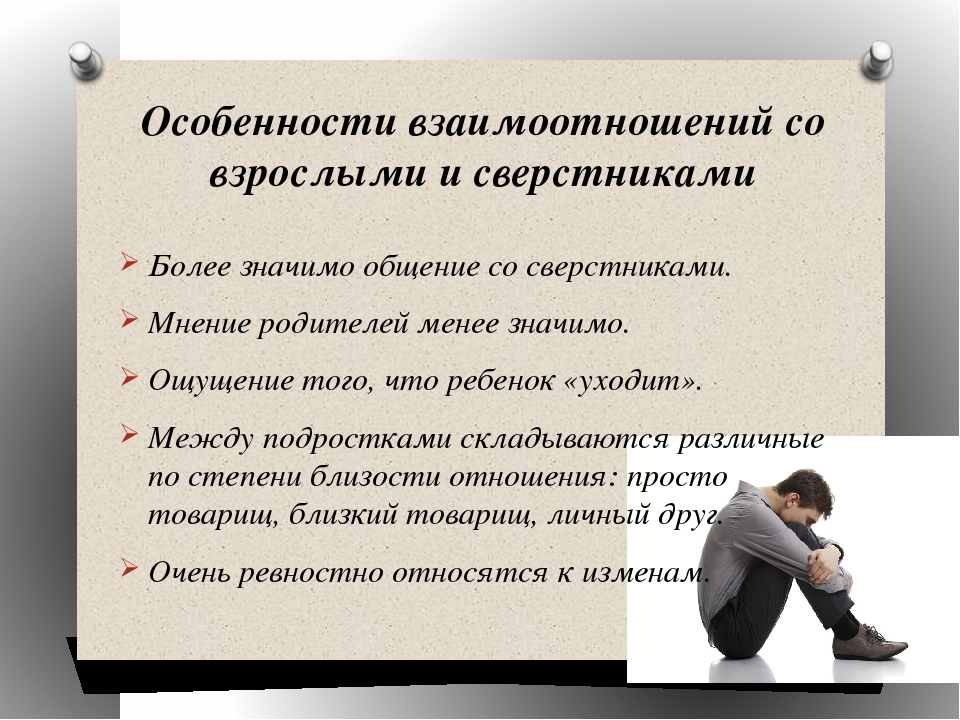 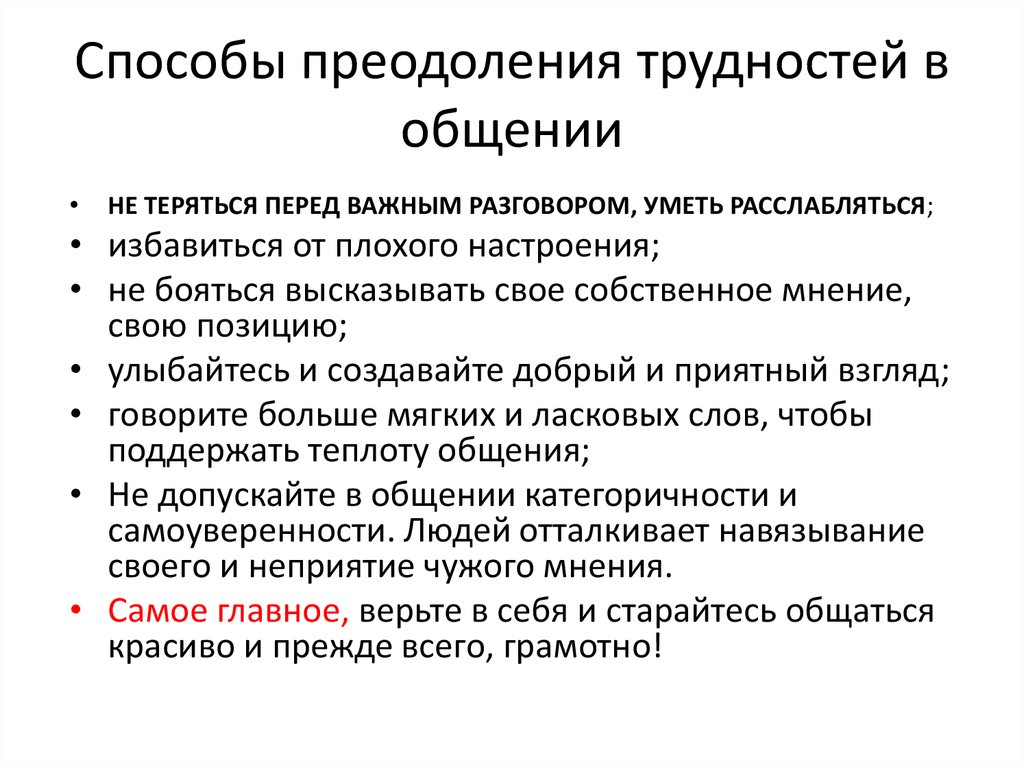 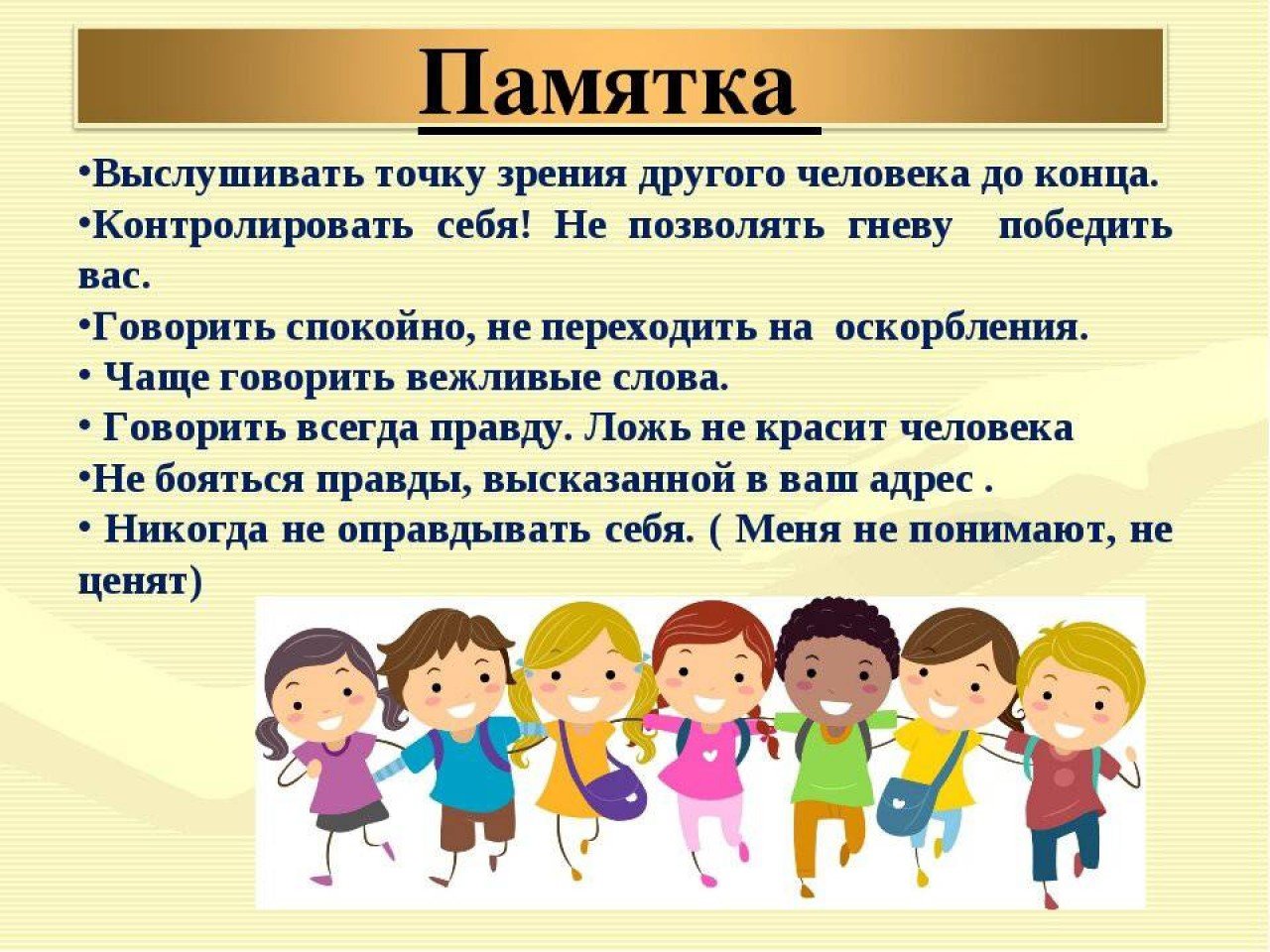 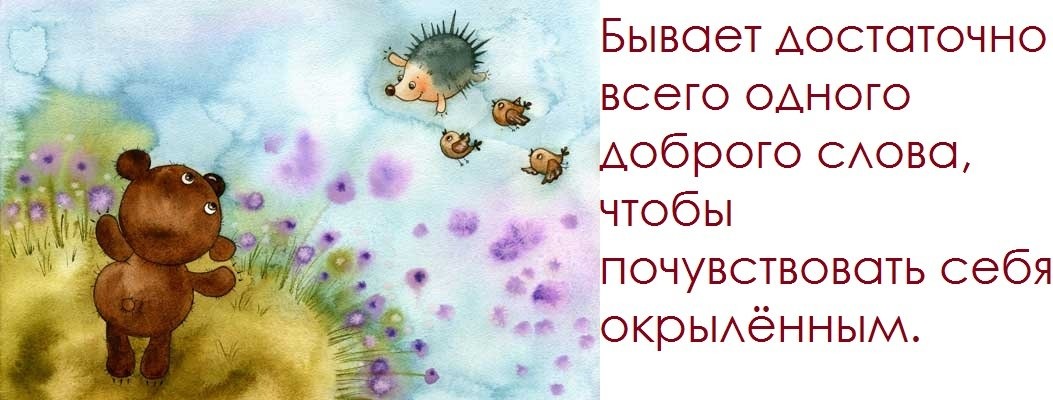 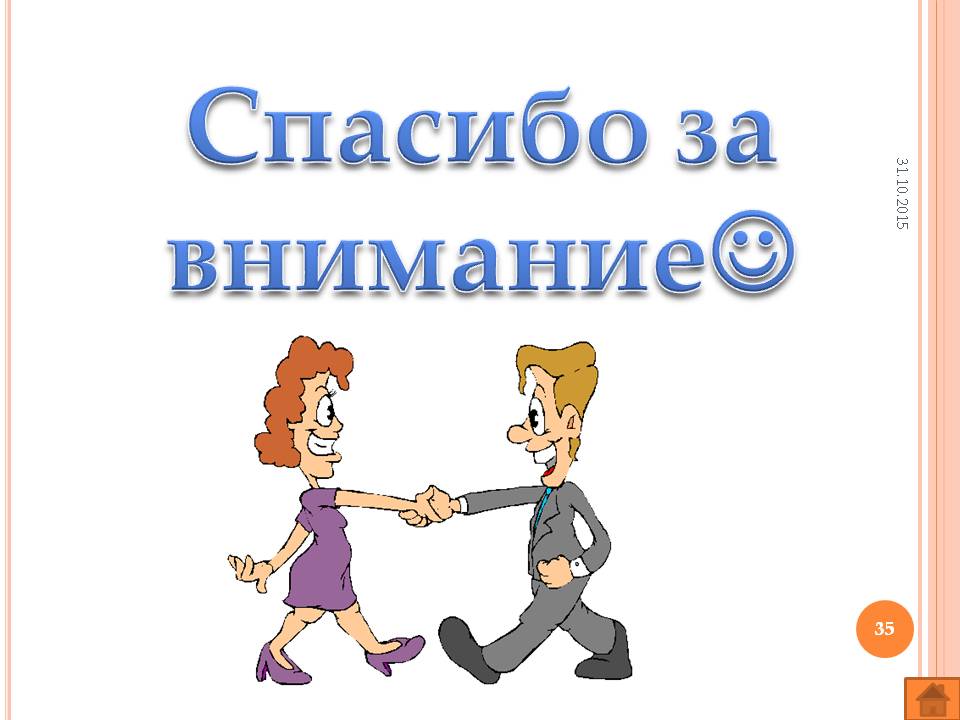